Финансовое управление Администрации муниципального образования «Холм-Жирковский район» Смоленской области
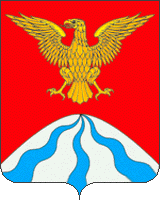 БЮДЖЕТ  ДЛЯ
ГРАЖДАН
СЛОВАРЬ  БЮДЖЕТНЫХ  ТЕРМИНОВ
СОДЕРЖАНИЕ
СОДЕРЖАНИЕ
БЮДЖЕТ
3
-план доходов и расходов государства, субъекта Российской  Федерации, муниципального образования, необходимый для  обеспечения выполнения ими своих обязательств (например, для  обеспечения прав граждан на образование)
В Бюджетном Кодексе:
« - форма образования и расходования денежных средств,  предназначенных для финансового обеспечения задач и функций  государства и местного самоуправления »


БЮДЖЕТНАЯ СИСТЕМА РФ
- совокупность федерального бюджета, бюджетов субъектов  Российской Федерации, местных бюджетов и бюджетов
государственных внебюджетных фондов

В Бюджетном Кодексе:
« - основанная на экономических отношениях и государственном  устройстве Российской Федерации, регулируемая  законодательством Российской Федерации совокупность  федерального бюджета, бюджетов субъектов Российской  Федерации, местных бюджетов и бюджетов государственных  внебюджетных фондов»
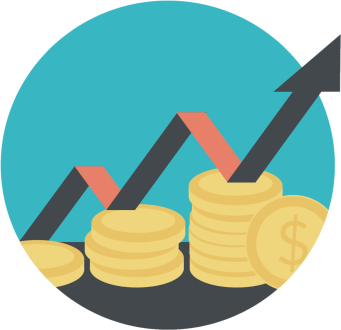 к содержанию
БЮДЖЕТНЫЕ
АССИГНОВАНИЯ
4
-	денежные	средства,	предусмотренные
в	бюджете	на
осуществление различных расходов (например: на выплату  заработной платы работников, на оплату коммунальных услуг, на  выплату пособий и др.)

В Бюджетном Кодексе:
« - предельные объемы денежных средств, предусмотренных в  соответствующем финансовом году для исполнения бюджетных  обязательств »
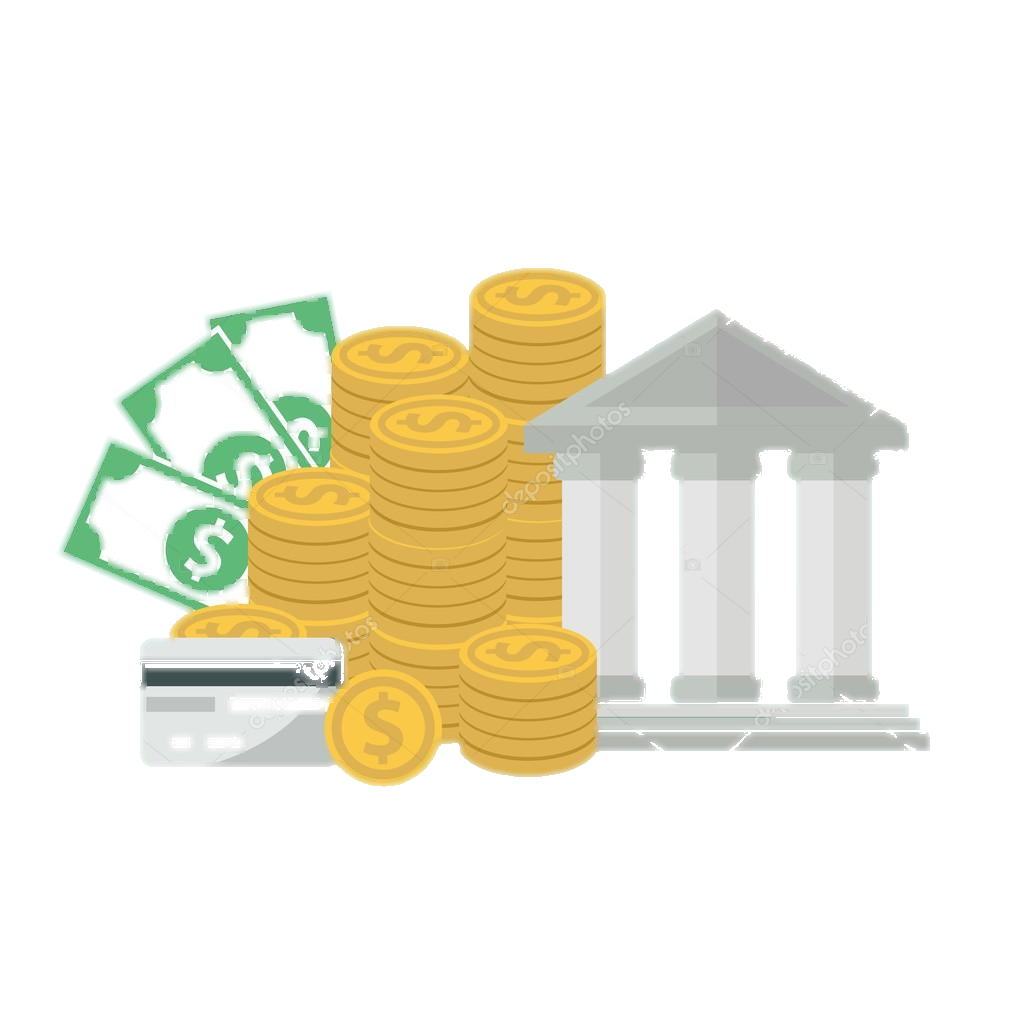 БЮДЖЕТНЫЙ КРЕДИТ
- денежные средства, которые предоставляются одним  бюджетом другому бюджету или юридическому  лицу на  условиях платности и возвратности

В Бюджетном Кодексе:
« - денежные средства, предоставляемые бюджетом другому  бюджету бюджетной системы Российской Федерации,  юридическому лицу (за исключением государственных  (муниципальных) учреждений), иностранному государству,  иностранному юридическому лицу на возвратной и возмездной  основах »
к содержанию
БЮДЖЕТНЫЙ ПРОЦЕСС
5
- деятельность органов власти и других участников бюджетного  процесса по:
составлению и рассмотрению проектов бюджетов,
утверждению и исполнению бюджетов,
контролю за исполнением бюджетов,
осуществлению бюджетного учета, составлению, внешней  проверке, рассмотрению и утверждению отчетности
В Бюджетном Кодексе:
«регламентируемая законодательством Российской Федерации  деятельность органов государственной власти, органов местного  самоуправления и иных участников бюджетного процесса по  составлению и рассмотрению проектов бюджетов, утверждению и  исполнению бюджетов, контролю за их исполнением,  осуществлению бюджетного учета, составлению, внешней  проверке, рассмотрению и утверждению бюджетной отчетности »
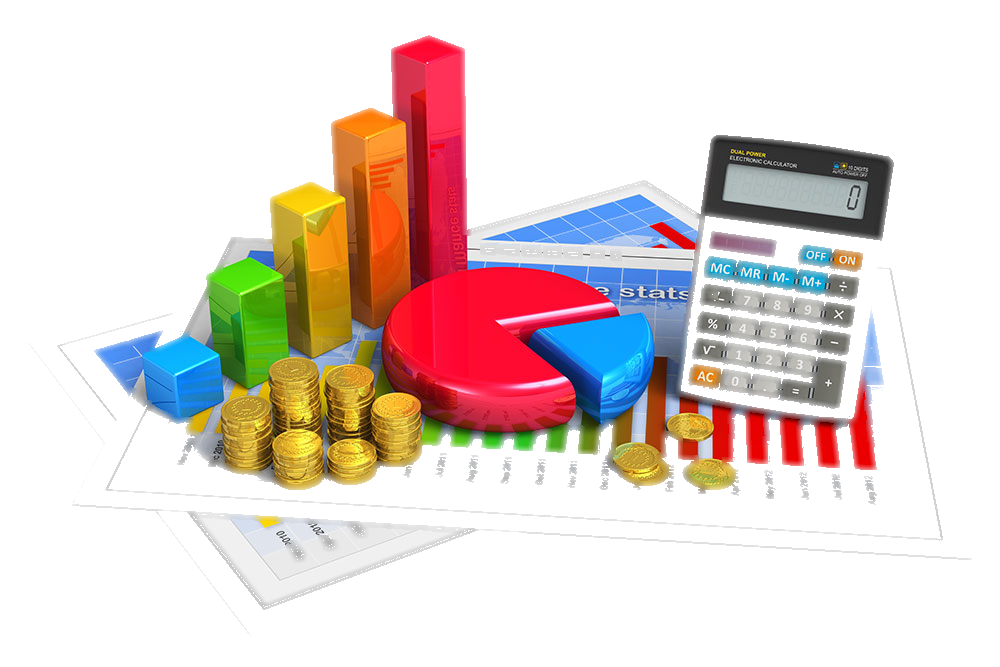 к содержанию
БЕЗВОЗМЕЗДНЫЕ  ПОСТУПЛЕНИЯ
6
- средства, безвозмездно поступающие в бюджет из другого  бюджета в форме дотаций, субвенций, субсидий, иных  межбюджетных трансфертов, а также от физических и  юридических лиц
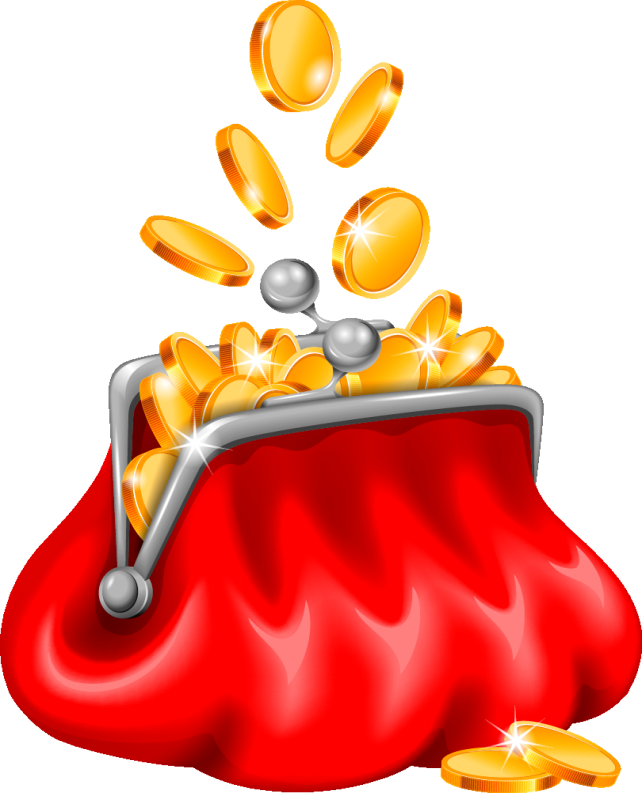 В  Бюджетном Кодексе:
«К безвозмездным поступлениям относятся:
-дотации из других бюджетов бюджетной системы Российской  Федерации;
субсидии из  других  бюджетов  бюджетной  системы Российской
Федерации (межбюджетные субсидии);
-субвенции	из	федерального	бюджета	и	(или)	из	бюджетов  субъектов Российской Федерации;
иные	межбюджетные	трансферты	из	других	бюджетов  бюджетной системы Российской Федерации;
- безвозмездные поступления от физических и юридических лиц,  международных организаций и правительств иностранных  государств, в том числе добровольные пожертвования »
к содержанию
БЮДЖЕТНАЯ КЛАССИФИКАЦИЯ
7
- средства, безвозмездно поступающие в бюджет из другого  бюджета в форме дотаций, субвенций, субсидий, иных  межбюджетных трансфертов, а также от физических и  юридических лиц
В  Бюджетном Кодексе:
«Бюджетная классификация Российской Федерации является группировкой доходов, расходов и источников финансирования дефицитов бюджетов бюджетной системы Российской Федерации, используемой для составления и исполнения бюджетов, а также группировкой доходов, расходов и источников финансирования дефицитов бюджетов и (или) операций сектора государственного управления, используемой для ведения бюджетного (бухгалтерского) учета, составления бюджетной (бухгалтерской) и иной финансовой отчетности, обеспечивающей сопоставимость показателей бюджетов бюджетной системы Российской Федерации.»
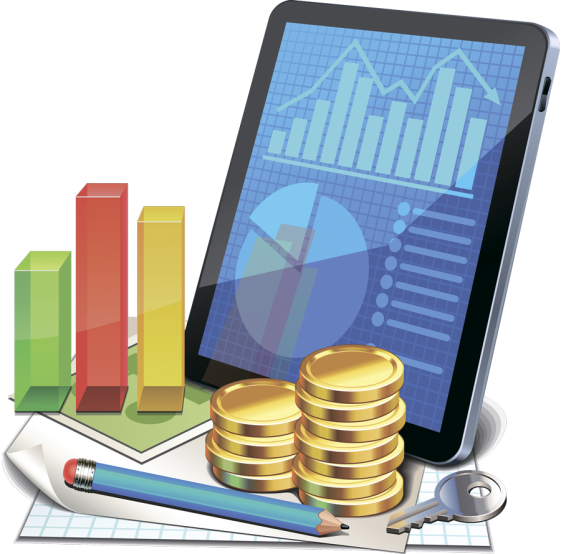 ГЛАВНЫЙ	АДМИНИСТРАТОР
8
ДОХОДОВ
- орган власти либо иная организация, определенные законом  (решением) о бюджете и имеющие в своем ведении  администраторов доходов бюджета

В Бюджетном Кодексе:
« - определенный законом (решением) о бюджете орган  государственной власти (государственный орган), орган местного  самоуправления, орган местной администрации, орган  управления государственным внебюджетным фондом,  Центральный банк Российской Федерации, иная организация,  имеющие в своем ведении администраторов доходов бюджета и  или) являющиеся администраторами доходов бюджета, если иное  не установлено Бюджетным кодексом Российской Федерации »
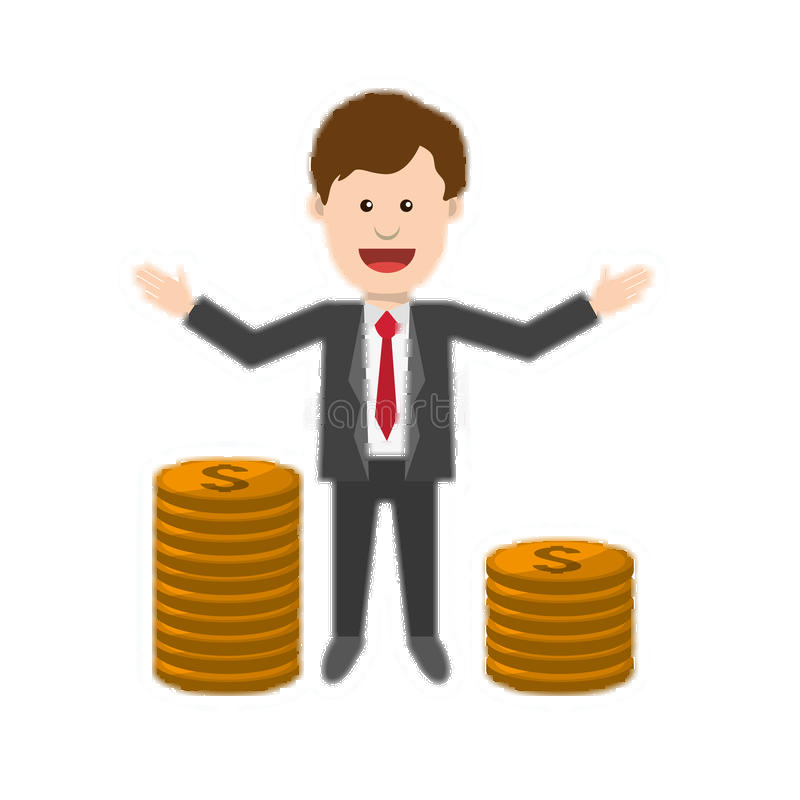 к содержанию
ГЛАВНЫЙ АДМИНИСТРАТОР
9
ИСТОЧНИКОВ
ФИНАНСИРОВАНИЯ  ДЕФИЦИТА БЮДЖЕТА
- орган власти либо иная организация, определенные законом  (решением) о бюджете и имеющие в своем ведении  администраторов источников финансирования  дефицита  бюджета
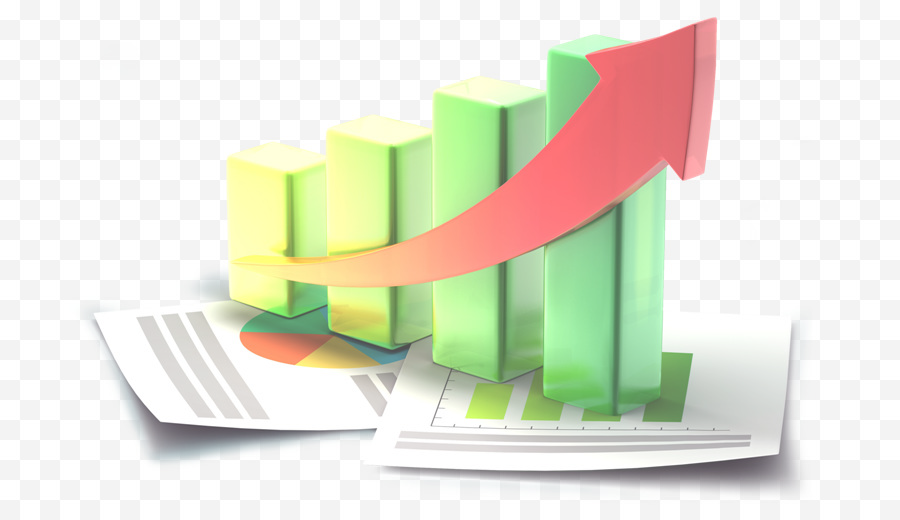 В Бюджетном Кодексе:
«определенный законом (решением) о бюджете орган  государственной власти (государственный орган), орган местного  самоуправления, орган местной администрации,  орган управления государственным внебюджетным фондом, иная  организация, имеющие в своем ведении администраторов  источников финансирования дефицита бюджета и (или)  являющиеся администраторами источников финансирования  дефицита бюджета »
к содержанию
ГЛАВНЫЙ РАСПОРЯДИТЕЛЬ
10
БЮДЖЕТНЫХ СРЕДСТВ
- орган власти либо учреждение науки, образования, культуры и  здравоохранения, имеющие право распределять бюджетные  ассигнования между подведомственными получателями  бюджетных средств
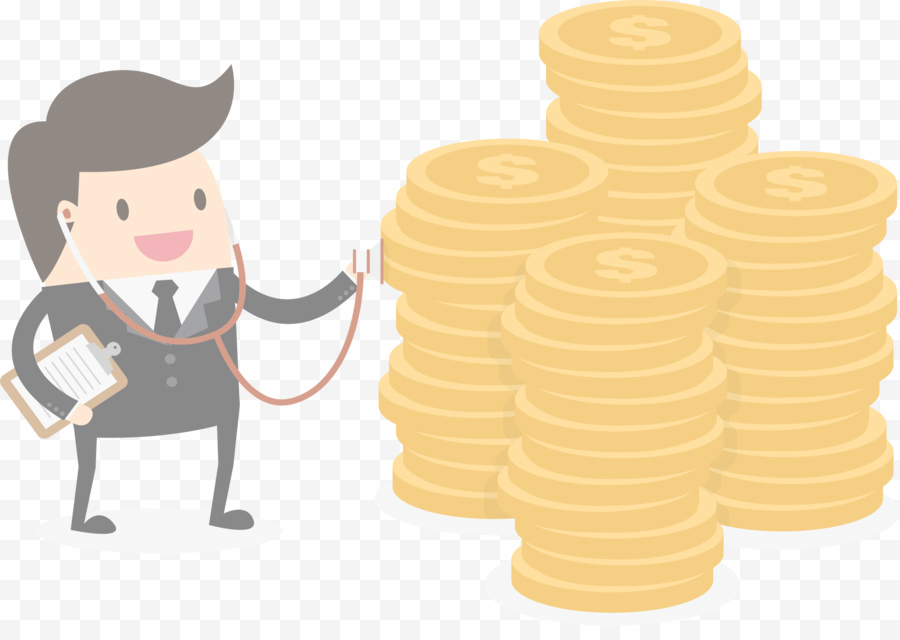 В  Бюджетном Кодексе:
« - орган государственной власти (государственный орган), орган  управления государственным внебюджетным фондом, орган  местного самоуправления, орган местной администрации, а  также наиболее значимое учреждение науки, образования,  культуры и здравоохранения, указанное в ведомственной структуре  расходов бюджета, имеющие право распределять бюджетные  ассигнования и лимиты бюджетных обязательств между  подведомственными распорядителями и (или) получателями  бюджетных средств, если иное не установлено Бюджетным  кодексом Российской Федерации »
к содержанию
ГОСУДАРСТВЕННОЕ
МУНИЦИПАЛЬНОЕ ЗАДАНИЕ
11
- план, формируемый главным распорядителем бюджетных  средств для каждого учреждения на оказание (выполнение) им  государственных муниципальных) услуг (работ), является  основой для финансового обеспечения деятельности  учреждений. Объем задания зависит от планируемых  результатов деятельности учреждений, качества оказываемых  ими услуг (выполнения работ)
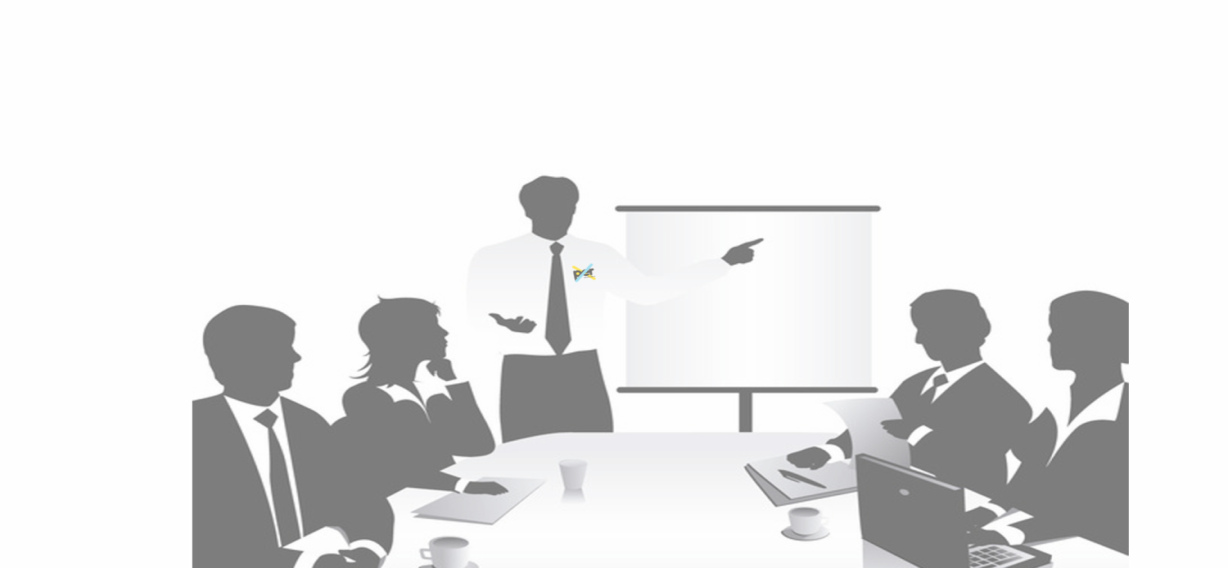 В  Бюджетном Кодексе:
« - документ, устанавливающий требования к составу, качеству и  (или) объему (содержанию), условиям, порядку и результатам  оказания государственных (муниципальных) услуг (выполнения  работ) »
к содержанию
ГОСУДАРСТВЕННЫЕ
(МУНИЦИПАЛЬНЫЕ) УСЛУГИ
12
(РАБОТЫ)
- услуги (работы), которые оказывают государственные  (муниципальные) учреждения в рамках определенных для этих  учреждений заданий (например, услуги по предоставлению  основного общего и среднего общего образования, по  оказанию медицинской помощи гражданам в стационарных  условиях). Потребителями таких услуг являются физические или  юридические лица, а также органы власти
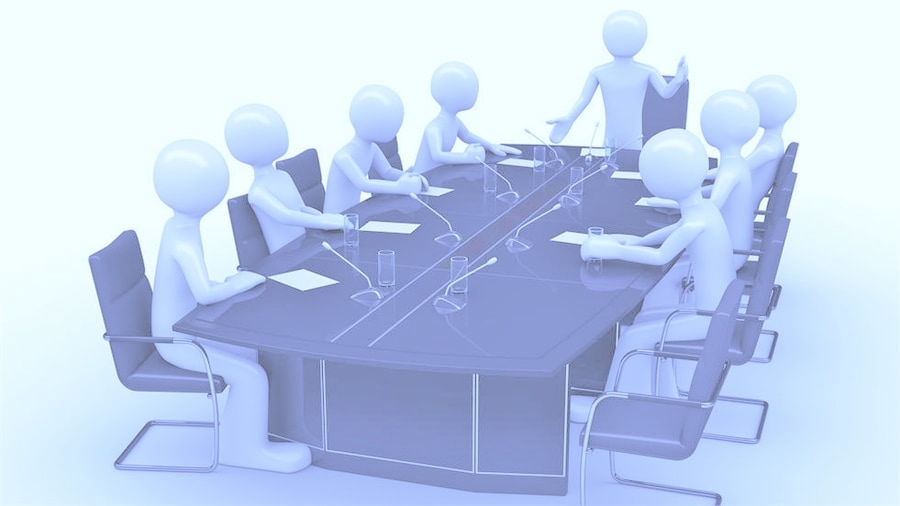 В  Бюджетном Кодексе:
« - услуги (работы), оказываемые (выполняемые) органами  государственной власти (органами местного самоуправления),  государственными (муниципальными) учреждениями и в случаях,  установленных законодательством Российской Федерации, иными  юридическими лицами »
к содержанию
ГОСУДАРСТВЕННЫЙ
(МУНИЦИПАЛЬНЫЙ) ДОЛГ
13
- обязательства, возникшие в связи с привлечением кредитов в  кредитных организациях, получением бюджетных кредитов из  других бюджетов, с предоставлением государственных  (муниципальных) гарантий, с размещением ценных бумаг
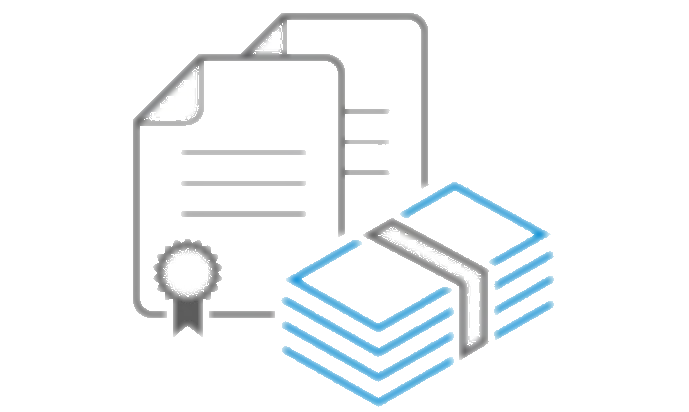 В  Бюджетном Кодексе:
« - обязательства, возникающие из государственных или  муниципальных заимствований, гарантий по обязательствам  третьих лиц, другие обязательства в соответствии с видами долговых  обязательств, установленными Бюджетным кодексом Российской  Федерации, принятые на себя Российской Федерацией,  субъектом Российской Федерации или муниципальным  образованием »
к содержанию
ДЕФИЦИТ БЮДЖЕТА
14
Д
- сумма, на которую расходы превышают доходы
В  Бюджетном Кодексе:
« - превышение расходов бюджета над его доходами »
ДОТАЦИИ
- денежные средства, которые предоставляются безвозмездно  и безвозвратно из вышестоящего бюджета нижестоящему  бюджету (например, из федерального бюджета бюджету  субъекта РФ) без установления цели их использования

В  Бюджетном Кодексе:
« - межбюджетные трансферты, предоставляемые на  безвозмездной и безвозвратной основе без установления  направлений и (или) условий их использования »
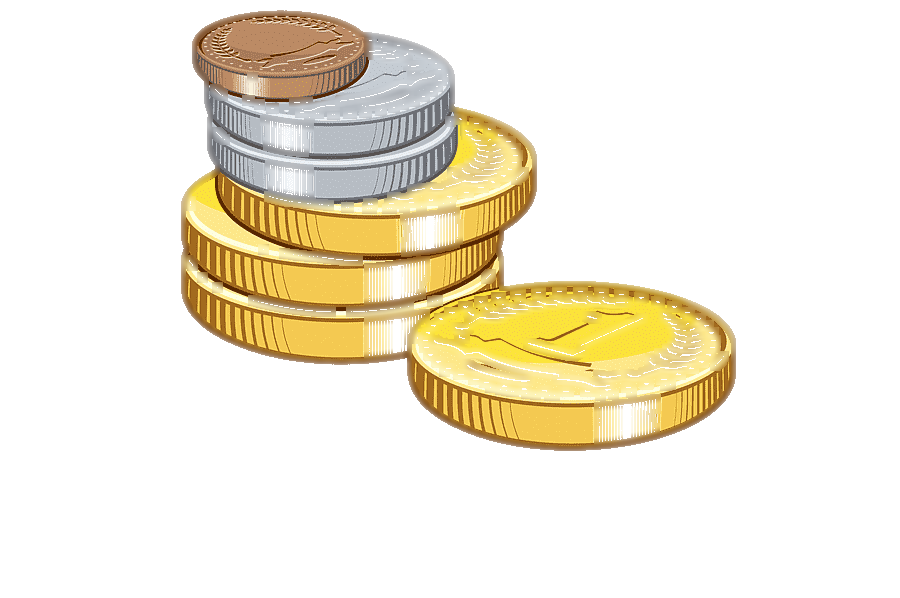 к содержанию
ДОХОДЫ БЮДЖЕТА
15
Д
- уплаченные физическими лицами и организациями налоги,
штрафы, пошлины, безвозмездные поступления от физических
лиц	и	организаций,	а	также	финансовая	помощь	из
вышестоящего бюджета (дотации, субвенции, субсидии и иные
трансферты)
В  Бюджетном Кодексе:
«    -  поступающие в  бюджет	денежные средства, за исключением
средств,	являющихся	в	соответствии	с	Бюджетным	кодексом
источниками финансирования дефицита бюджета »
НАЛОГОВЫЕ  ДОХОДЫ
ДОХОДЫ
БЕЗВОЗМЕЗДНЫЕ
ПОСТУПЛЕНИЯ
НЕНАЛОГОВЫЕ
ДОХОДЫ
к содержанию
МЕЖБЮДЖЕТНЫЕ
16
М
ТРАНСФЕРТЫ
- денежные средства, которые предоставляются безвозмездно
из	одного	бюджета	другому	бюджету	в	форме	дотаций,
субсидий, субвенций и иных трансфертов
В  Бюджетном Кодексе:
« - средства, предоставляемые одним бюджетом  системы Российской Федерации другому бюджету  системы Российской Федерации »
бюджетной
бюджетной
МЕЖБЮДЖЕТНЫЕ
ТРАНСФЕРТЫ
СУБСИДИИ
ДОТАЦИИ
СУБВЕНЦИИ
ИНЫЕ МБТ
к содержанию
МЕЖБЮДЖЕТНЫЕ ОТНОШЕНИЯ
17
М
- взаимоотношения между публично-правовыми образованиями по вопросам осуществления бюджетного процесса.
В Бюджетном Кодексе:
                 « - взаимоотношения между публично-правовыми образованиями по вопросам
                     регулирования бюджетных  правоотношений, организации и осуществления  
                     бюджетного процесса»
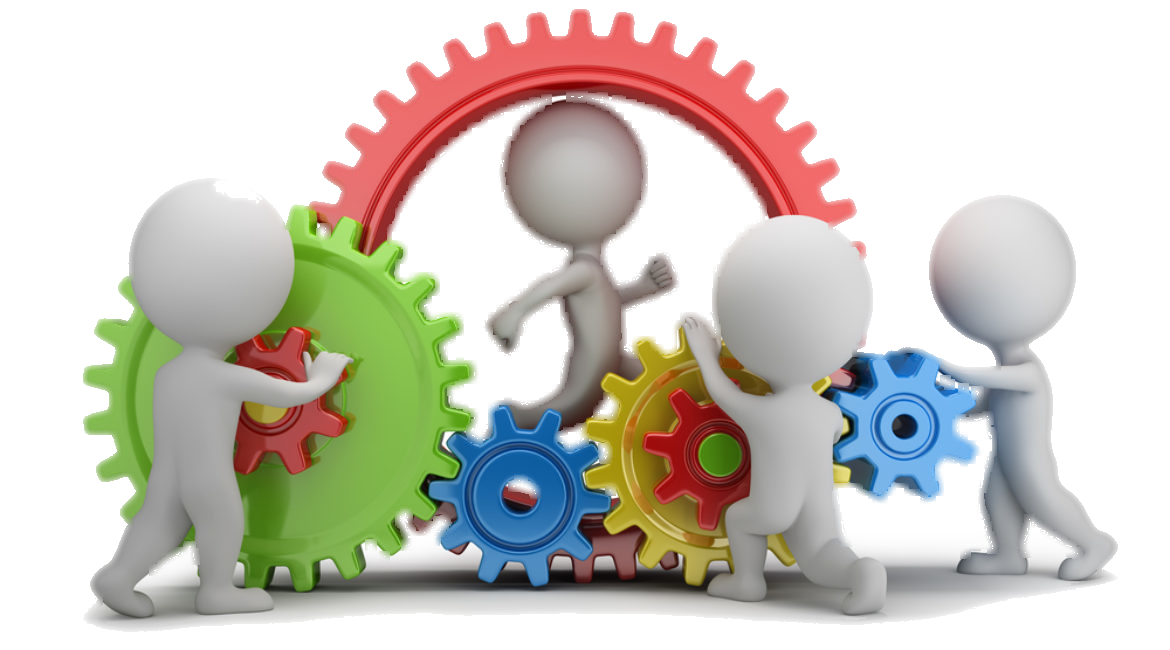 НАЛОГОВЫЕ ДОХОДЫ
18
Н
- часть доходов граждан и организаций, которые они обязаны
заплатить государству (например, налог на доходы физических
лиц, налог на прибыль, налог на имущество физических лиц,
земельный налог, транспортный налог и др.)
В  Бюджетном Кодексе:
«	-	к	налоговым	доходам	бюджетов	относятся	доходы	от
предусмотренных законодательством Российской Федерации о
налогах и сборах федеральных налогов и сборов, в том числе от
налогов, предусмотренных специальными налоговыми режимами,
региональных и местных налогов, а также пеней и штрафов по
ним »
Налоги за  пользование  природными  ресурсами
Налог на  доходы
физических  лиц
НАЛОГОВЫЕ
ДОХОДЫ
Налоги на  совокупный  доход
Налоги на  имущество
Налог на  прибыль  организаций
Государственная
пошлина
Акцизы по  подакцизным  товарам
к содержанию
НЕНАЛОГОВЫЕ ДОХОДЫ
19
Н
-	платежи	в	виде	штрафов,	санкций	за	нарушение
законодательства,	платежи	за	пользование	имуществом
государства, средства самообложения граждан
В  Бюджетном Кодексе:
«	-	К	неналоговым	доходам
бюджетов
относятся:
-	доходы	от	использования	имущества,	находящегося	в
государственной	или	муниципальной	собственности,	за
исключением имущества бюджетных и автономных учреждений, а
также имущества государственных и муниципальных унитарных
предприятий, в том числе казенных;
-доходы от продажи имущества (кроме акций и иных форм
участия	в	капитале,	государственных	запасов	драгоценных
металлов	и	драгоценных	камней),	находящегося
в
государственной или муниципальной собственности, за  исключением движимого имущества бюджетных и автономных  учреждений, а также имущества государственных и  муниципальных унитарных предприятий, в том числе казенных;
- доходы от платных услуг, оказываемых казенными учреждениями;
- средства, полученные в результате применения мер гражданско-  правовой, административной и уголовной ответственности, в том  числе штрафы, конфискации, компенсации, а также средства,  полученные в возмещение вреда, причиненного Российской  Федерации, субъектам Российской Федерации, муниципальным  образованиям, и иные суммы принудительного изъятия;
средства самообложения граждан;
иные неналоговые доходы »
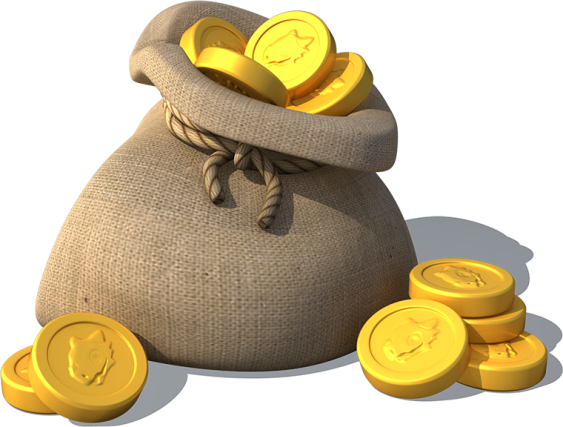 к содержанию
ОТЧЕТНЫЙ ФИНАНСОВЫЙ
20
О
ГОД
- год, который завершился (например, если текущий год 2023
год, то отчетным годом будет  2022 год)
В  Бюджетном Кодексе:
« - год, предшествующий текущему финансовому году »
ОЧЕРЕДНОЙ ФИНАНСОВЫЙ
ГОД
-	год,	который	будет	за	текущим	годом	(например,	если  текущий год 2023 год, то очередным годом будет 2024 год)

В Бюджетном Кодексе:
« - год, следующий за текущим финансовым годом »
к содержанию
ОБОСНОВАНИЕ  БЮДЖЕТНЫХ АССИГНОВАНИЙ
21
О
- документ, содержащий информацию о бюджетных средствах в очередном финансовом году (очередном финансовом году и плановом периоде).
В Бюджетном Кодексе:
« - документ, характеризующий бюджетные ассигнования в 
очередном финансовом году (очередном финансовом году и плановом периоде)»
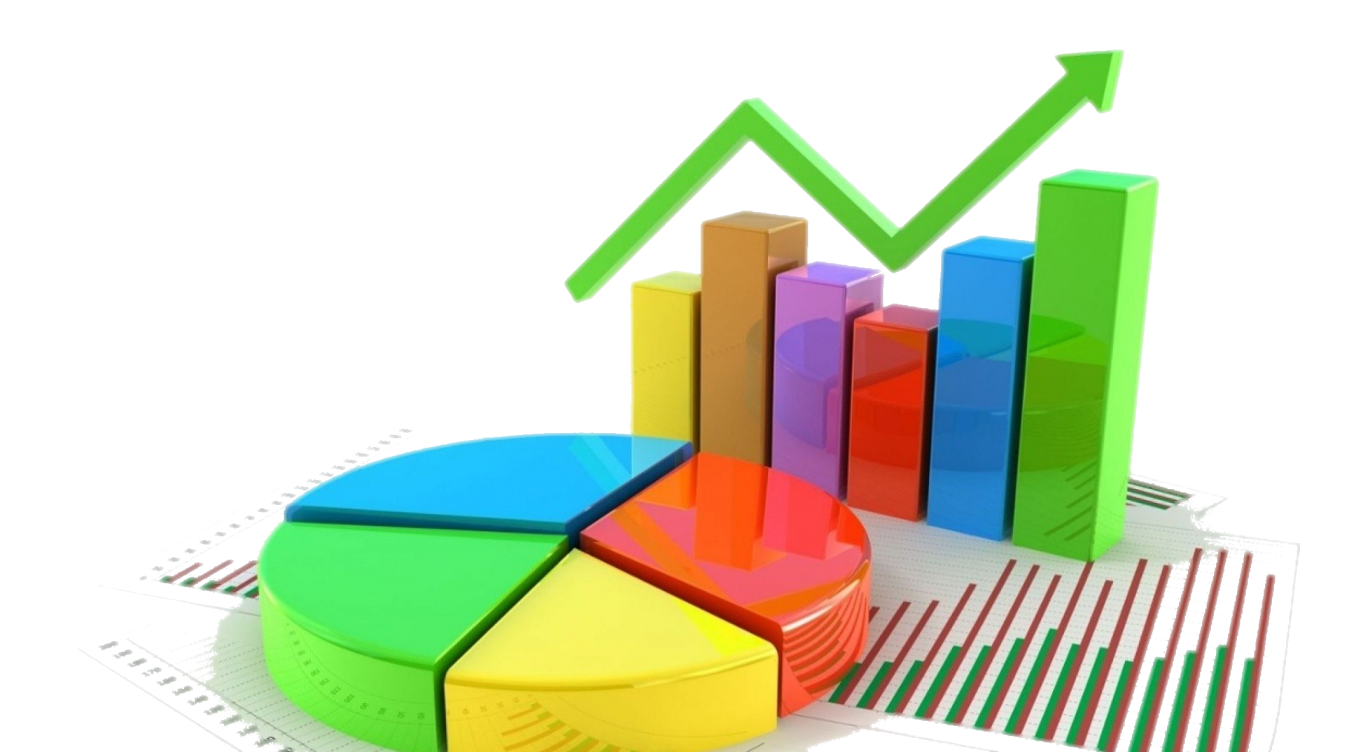 ПЛАНОВЫЙ ПЕРИОД
22
П
- два года, которые идут за будущим годом (например, если
текущий год - 2023год, то будущий год - 2024 год, а плановый
период - 2025 и 2026 года)
В Бюджетном Кодексе:
« - два финансовых года, следующие за очередным финансовым
годом »
ПРОФИЦИТ БЮДЖЕТА
- сумма, на которую доходы превышают расходы
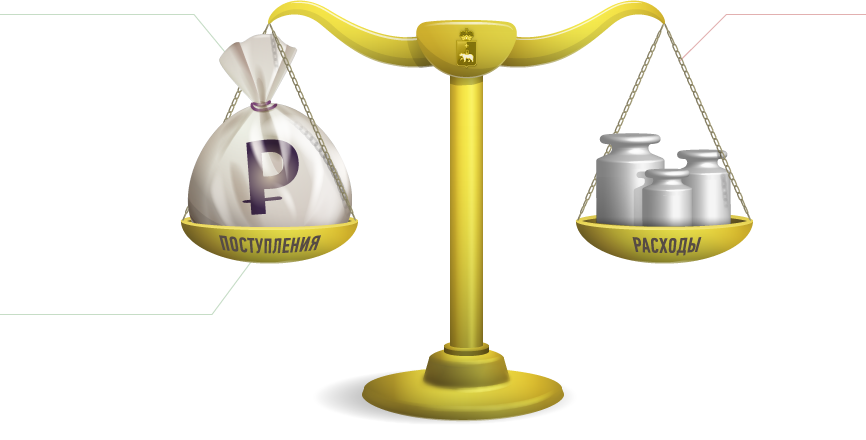 В Бюджетном Кодексе:
«превышение доходов бюджета над его расходами »
к содержанию
ПОЛУЧАТЕЛЬ БЮДЖЕТНЫХ
23
П
СРЕДСТВ
- орган либо находящееся в ведении данного органа казенное
учреждение,	которые	имеют	право	расходовать	средства
бюджета
В  Бюджетном  Кодексе:
      «- орган государственной власти (государственный орган), орган
        управления государственным внебюджетным фондом, орган
        местного самоуправления, орган местной
        администрации, находящееся в ведении главного 
        распорядителя (распорядителя)  бюджетных средств 
        казенное учреждение, имеющие право на 
       принятие и (или) исполнение бюджетных обязательств от  
       имени публично-правового образования за счет средств   
       соответствующего бюджета, если иное не установлено 
       настоящим Кодексом»
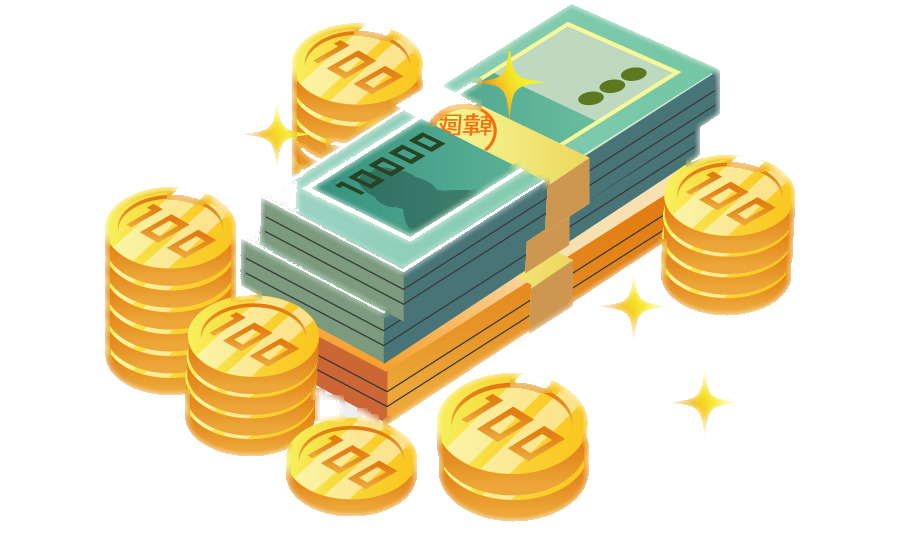 к содержанию
24
ПУБЛИЧНЫЕ  ОБЯЗАТЕЛЬСТВА
П
-  обязательства публично-правового образования, вытекающие из нормативных актов (законов, постановлений, распоряжений и др.), перед населением, организациями, другими публично-правовыми образованиями
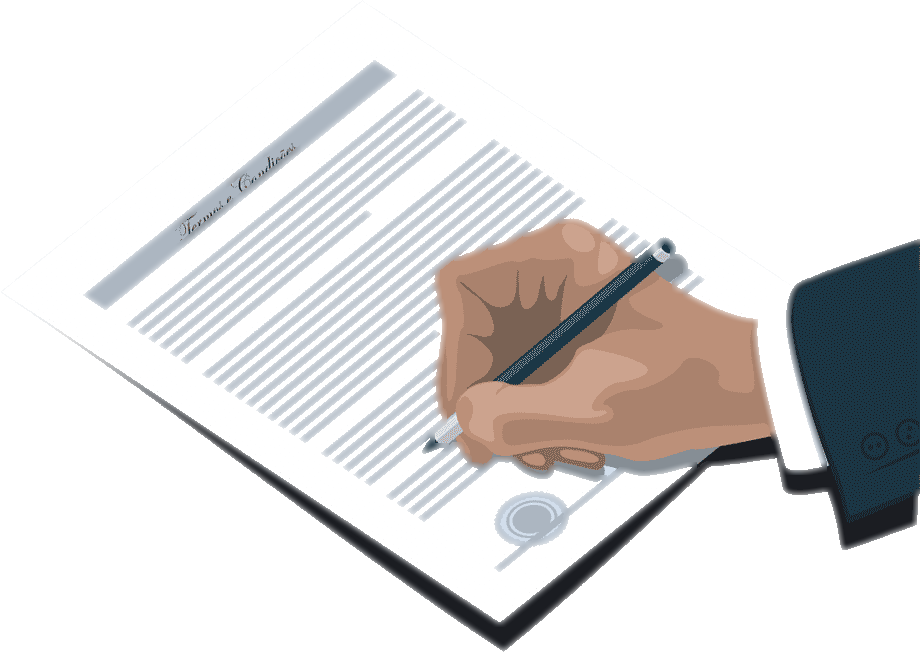 В Бюджетном Кодексе:
«- обусловленные законом, иным нормативным правовым актом расходные обязательства публично-правового образования перед физическим или юридическим лицом, иным публично-правовым образованием, подлежащие исполнению в установленном соответствующим законом, иным нормативным правовым актом размере или имеющие установленный указанным законом, актом порядок его определения (расчета, индексации)»
к содержанию
РАСХОДНЫЕ
25
Р
ОБЯЗАТЕЛЬСТВА
- обязанность субъекта РФ, муниципального образования либо
казенного	учреждения	предоставить	физическим	лицам,
организациям либо другому бюджету денежные средства из
бюджета,	но	в	соответствии	с	законами,	нормативно-
правовыми актами либо соглашениями
В Бюджетном Кодексе:
« - обусловленные законом, иным нормативным правовым актом,
договором или соглашением обязанности публично-правового  образования (Российской Федерации, субъекта Российской  Федерации, муниципального образования) или действующего от  его имени казенного учреждения предоставить физическому или  юридическому лицу, иному публично-правовому образованию,  субъекту международного права средства из соответствующего  бюджета »
к содержанию
РАСХОДЫ БЮДЖЕТА
26
Р
- выплачиваемые из бюджета денежные средства (например,
на	выплату	заработной	платы	врачам,	учителям,	на
строительство детских садов, дорог и т.п.)
В Бюджетном Кодексе:
«	-	выплачиваемые	из	бюджета	денежные
средства,	за
исключением средств, являющихся в соответствии с Бюджетным
кодексом источниками финансирования дефицита бюджета »
ОБЩЕГОСУ-  ДАРСТВЕННЫЕ  ВОПРОСЫ
ЗДРАВО-
ОХРАНЕНИЕ
ЖКХ
РАСХОДЫ
ДРУГИЕ
РАСХОДЫ
ОБРАЗОВАНИЕ
НАЦИО-  НАЛЬНАЯ
ЭКОНОМИКА
СОЦИАЛЬНАЯ  ПОЛИТИКА
к содержанию
СУБВЕНЦИИ
27
С
-	средства,	передаваемые	безвозмездно	из	одного	уровня
бюджета	другому	для	осуществления
переданных
государственных	полномочий(например,	для	осуществления
органами местного самоуправления полномочий Кировской
области по предоставлению гражданам субсидий на оплату
жилых помещений и коммунальных услуг)
В Бюджетном Кодексе:
« - межбюджетные трансферты:
-предоставляемые из федерального бюджета бюджетам субъектов
Российской	Федерации	в	целях	финансового	обеспечения
расходных обязательств субъектов Российской Федерации и (или)
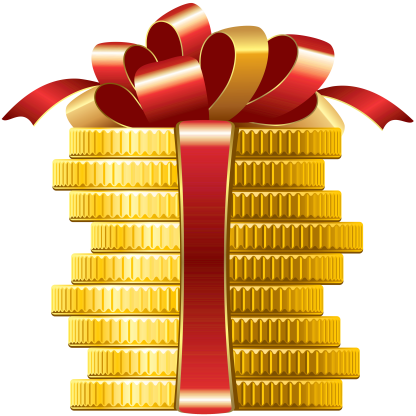 муниципальных образований, возникающих при выполнении  полномочий Российской Федерации, переданных для  осуществления органам государственной власти субъектов  Российской Федерации и (или) органам местного  самоуправления в установленном порядке;
- предоставляемые из бюджета субъекта Российской Федерации  местным бюджетам в целях финансового обеспечения расходных  обязательств муниципальных образований, возникающих при  выполнении государственных полномочий Российской Федерации,  субъектов Российской Федерации, переданных для осуществления  органам местного самоуправления в установленном порядке »
к содержанию
СУБСИДИИ
28
С
-	средства,	передаваемые	безвозмездно	из	одного	уровня
бюджета	другому	для	софинасирования	их	полномочий
(например, для строительства дорог)
В Бюджетном Кодексе:
« - межбюджетные трансферты:
-предоставляемые	из	федерального	бюджета	бюджетам
субъектов Российской Федерации в целях софинансирования
расходных	обязательств,	возникающих	при	выполнении
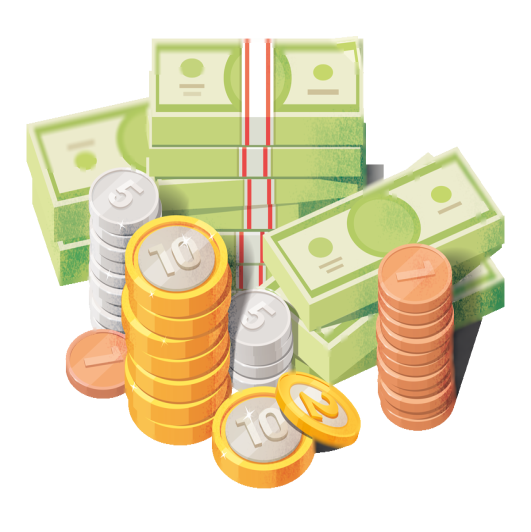 полномочий	органов	государственной
Российской	Федерации	по	предметам	ведения
власти	субъектов
субъектов
Российской Федерации и предметам совместного ведения  Российской Федерации и субъектов Российской Федерации, и  расходных обязательств по выполнению полномочий органов  местного самоуправления по вопросам местного значения;
-- предоставляемые из бюджета субъекта Российской Федерации  местным бюджетам в целях софинансирования расходных  обязательств, возникающих при выполнении полномочий органов  местного самоуправления по вопросам местного значения »
к содержанию
СВОДНАЯ  БЮДЖЕТНАЯ РОСПИСЬ
29
С
- документ, который составляется и ведется финансовым органом (органом управления государственным внебюджетным фондом) в целях организации исполнения бюджета по расходам бюджета и источникам финансирования дефицита бюджета.
В Бюджетном Кодексе:
« - документ, который составляется и ведется финансовым органом (органом управления государственным внебюджетным фондом) в соответствии с настоящим Кодексом в целях организации исполнения бюджета по расходам бюджета и источникам финансирования дефицита бюджета»
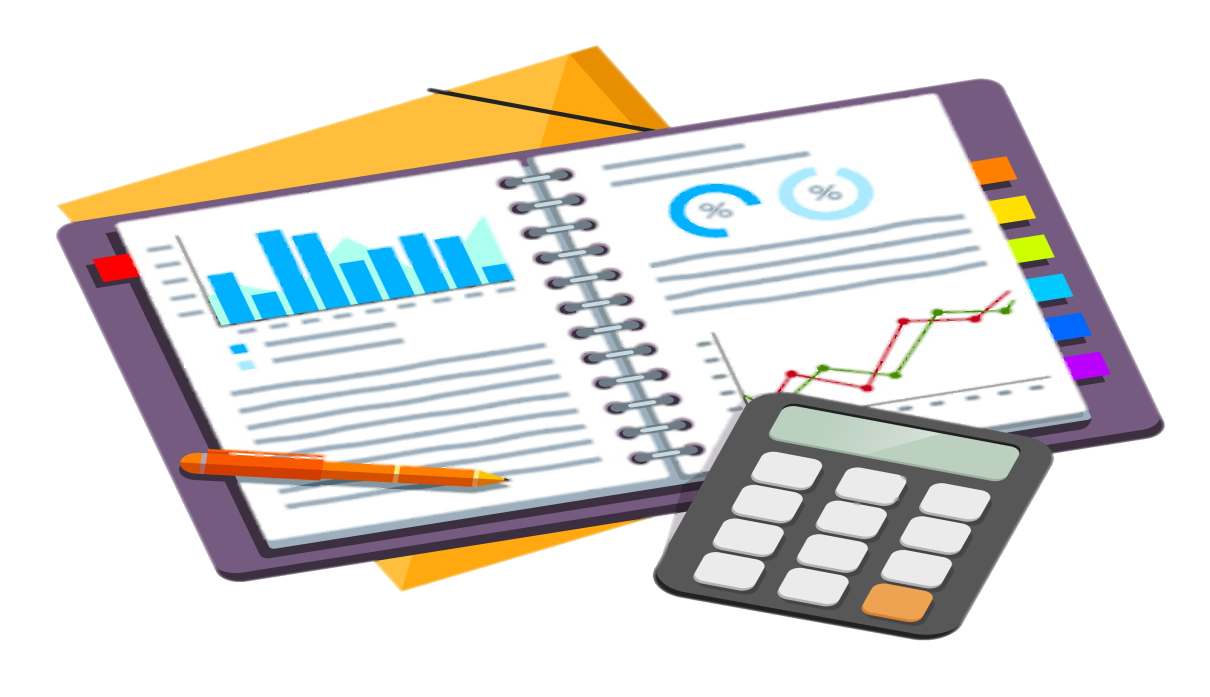 к содержанию
ТЕКУЩИЙ ФИНАНСОВЫЙ
30
Т
ГОД
-	год,	в	котором	исполняется
бюджет	и	в	котором
осуществляется	составление,	рассмотрение	и	утверждение
бюджета на будущий год и на плановый период (например,
если бюджет формируется на 2024 год и на плановый период
2025-2026 годов, то текущий год - 2023)
В Бюджетном Кодексе:
«-	год,	в	котором	осуществляется	исполнение	бюджета,
составление и рассмотрение проекта бюджета на очередной
финансовый	год	(очередной	финансовый	год	и	плановый
период) »
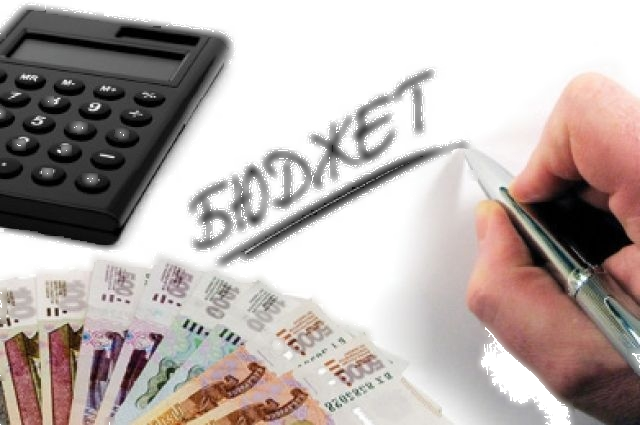 к содержанию